Se déplacer en Guyane
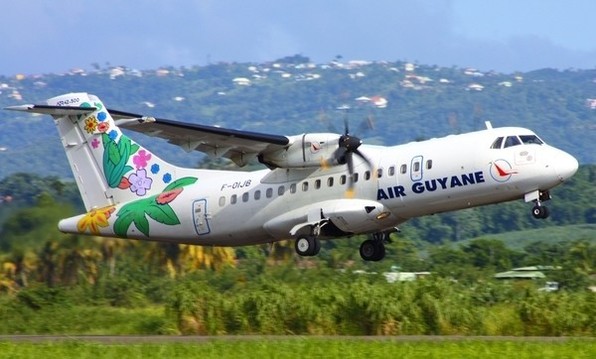 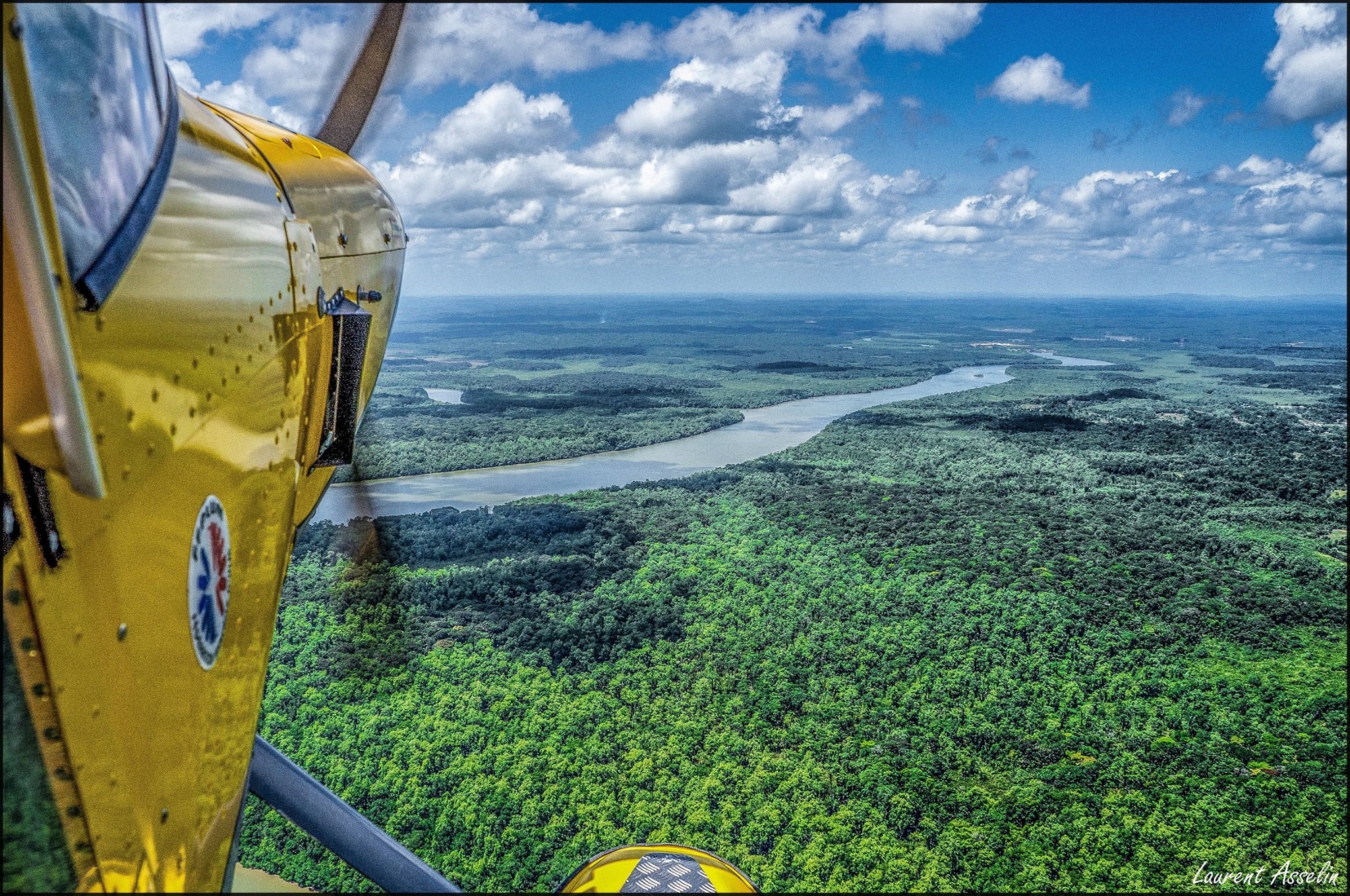 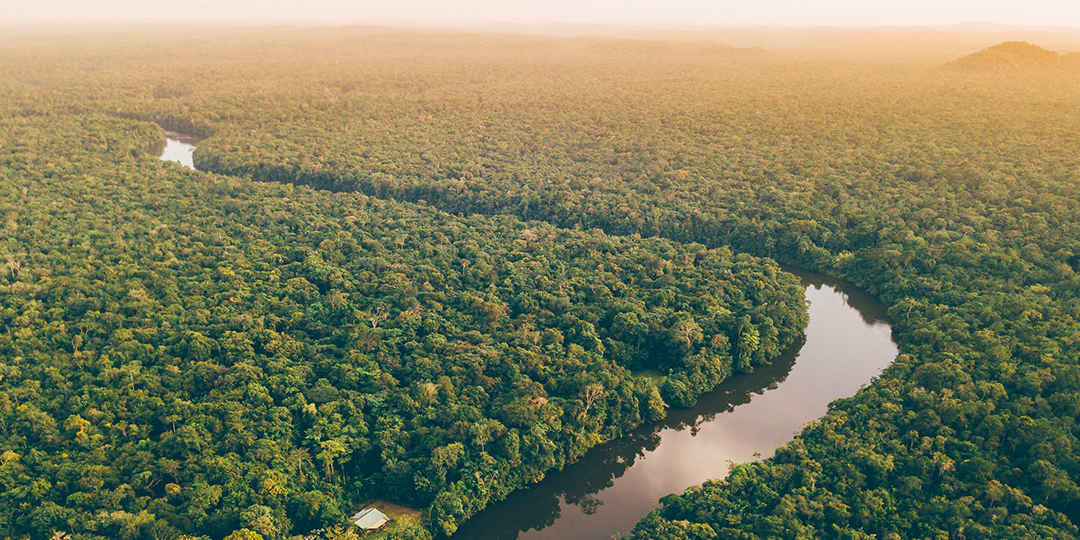 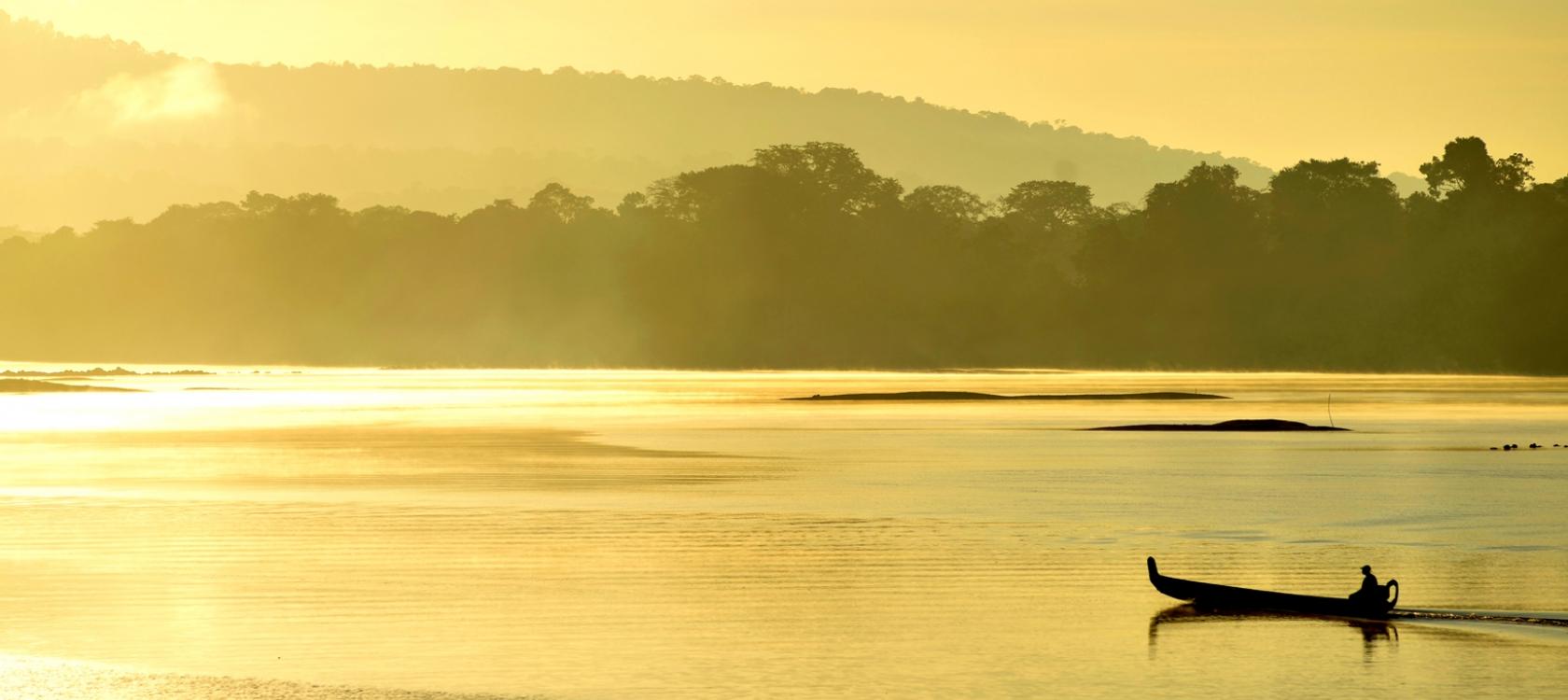 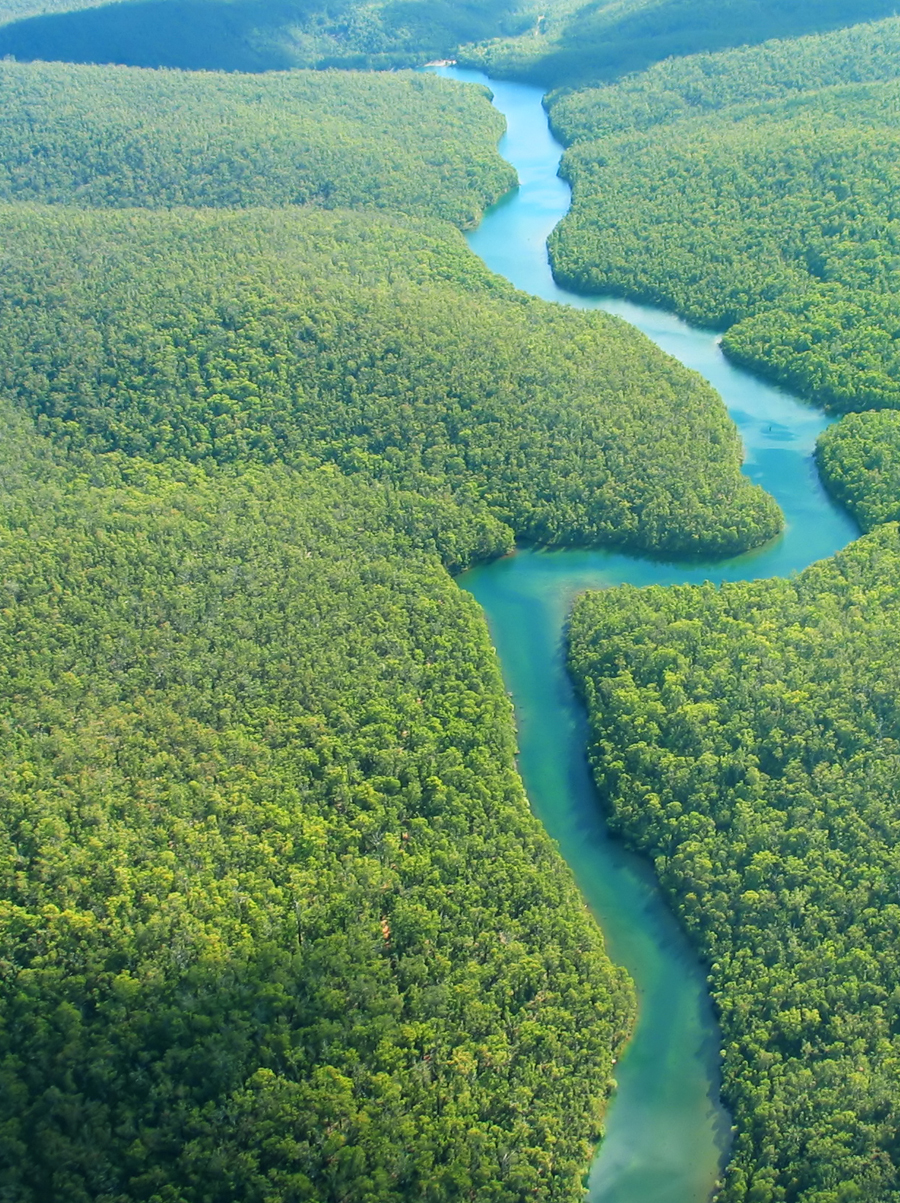 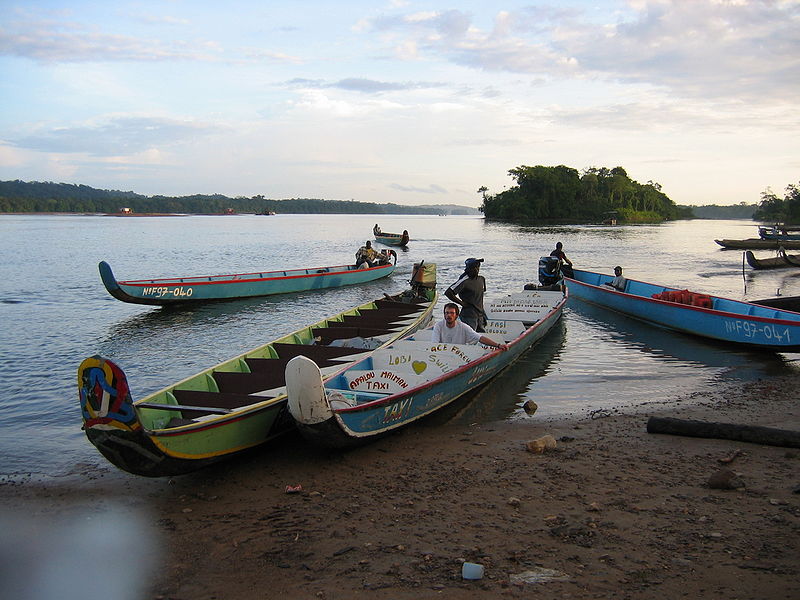 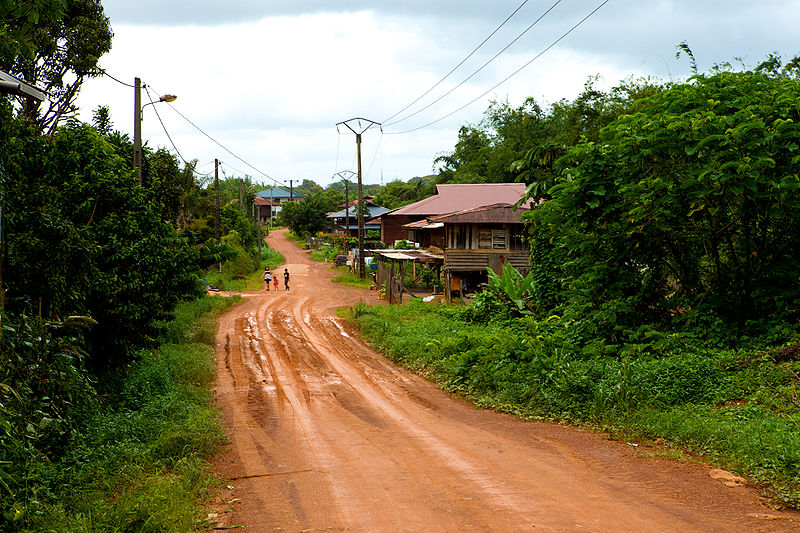 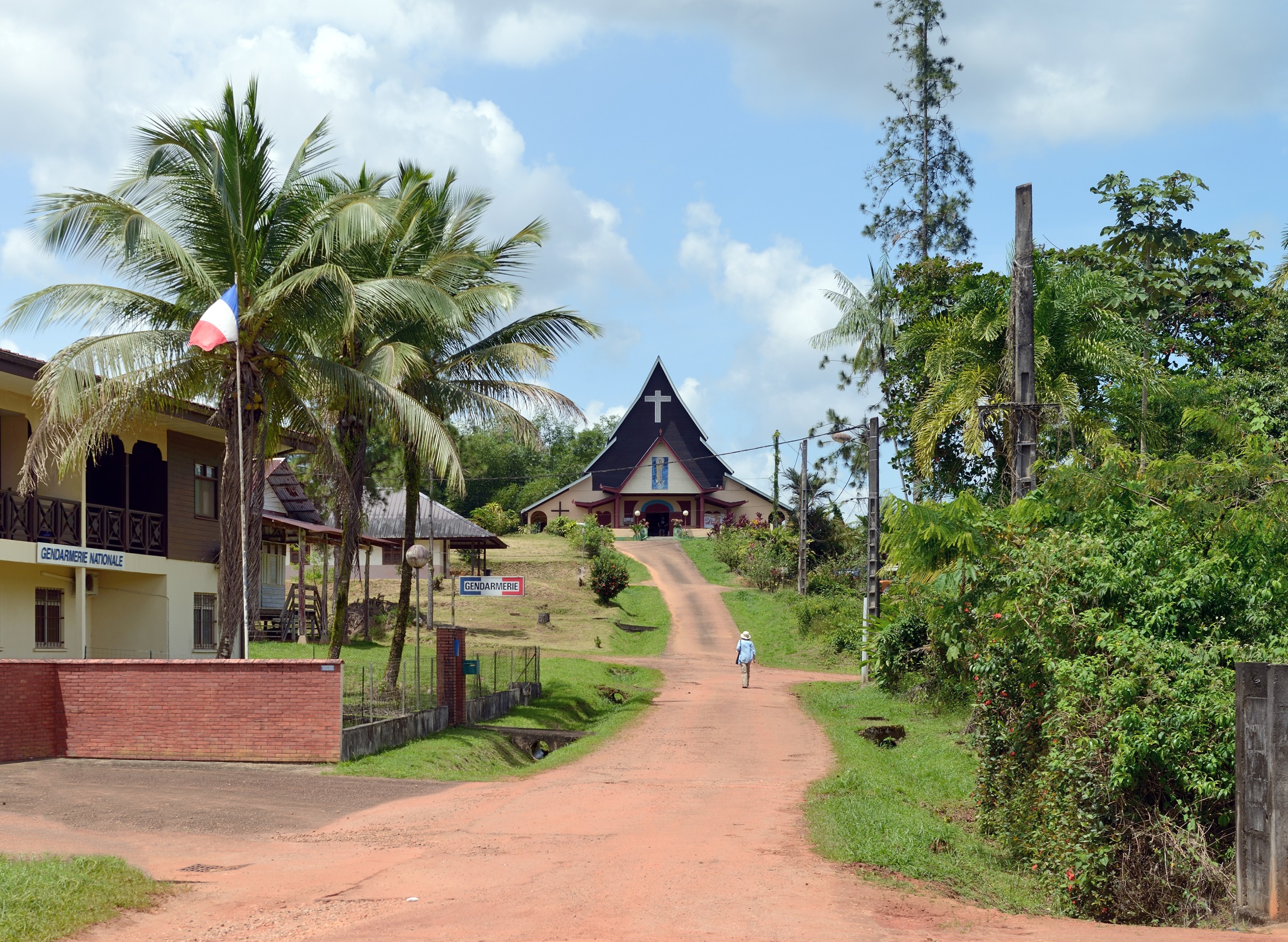 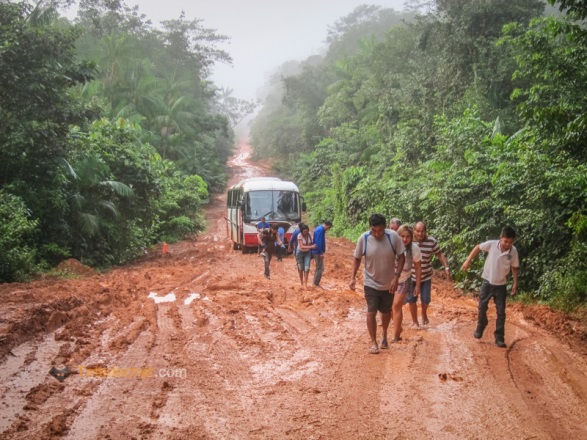 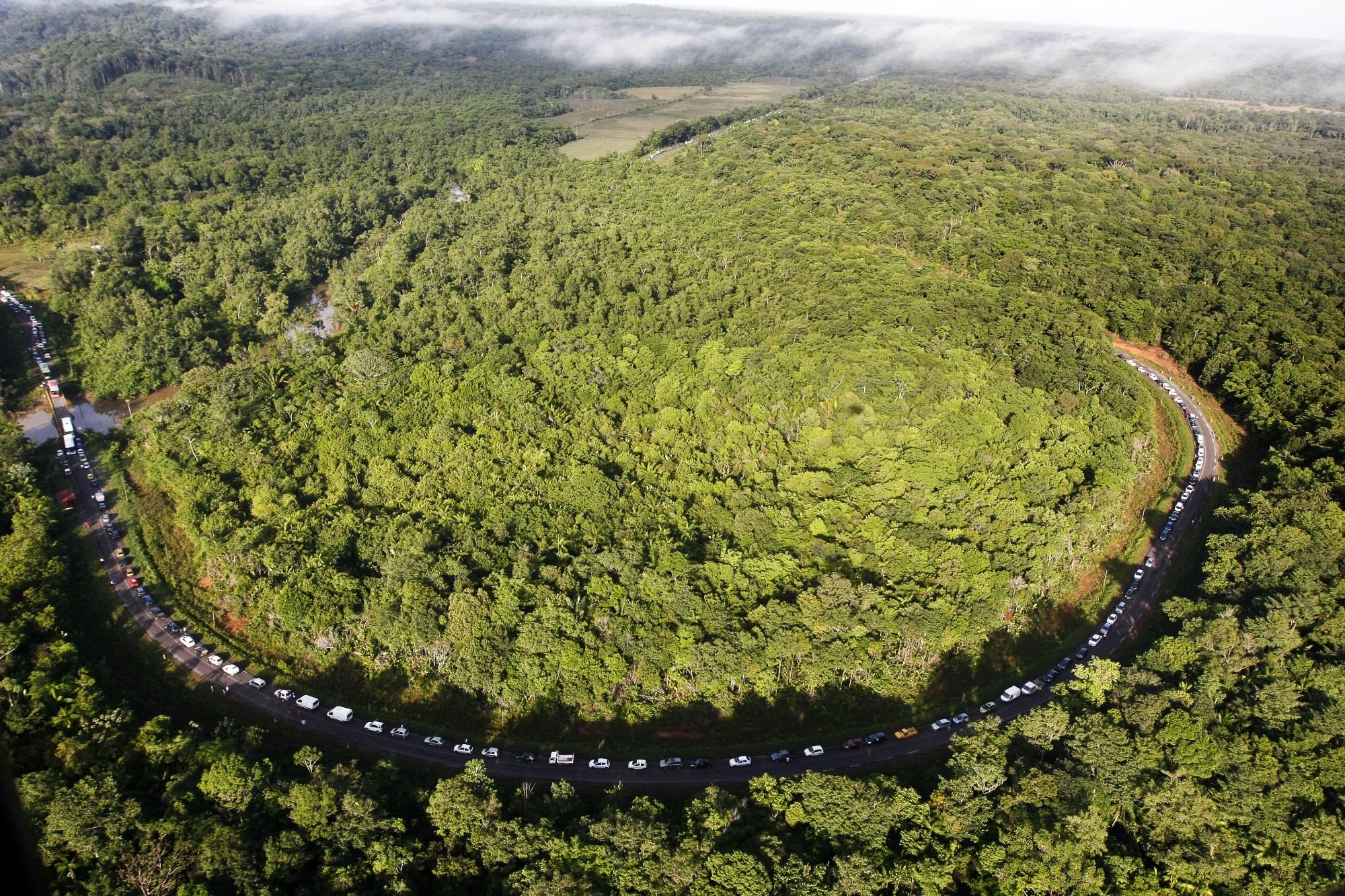 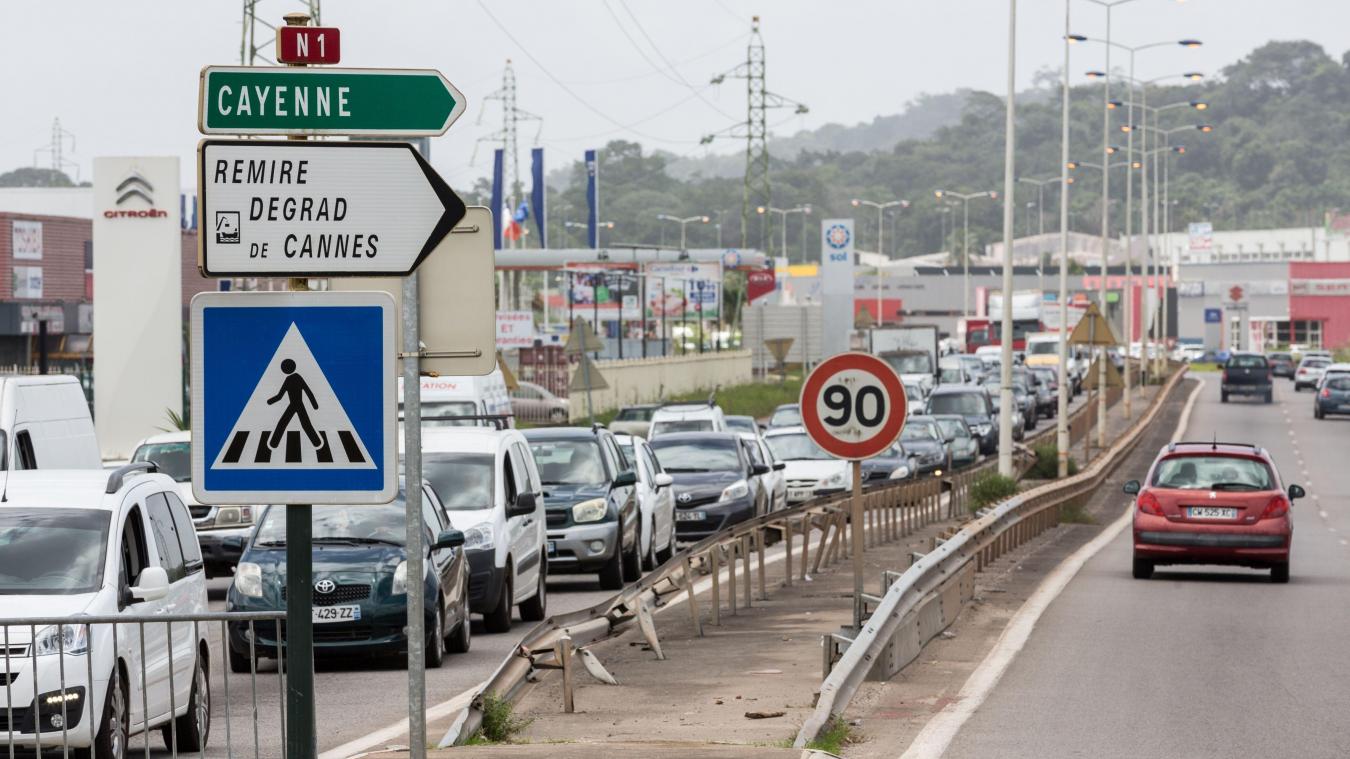 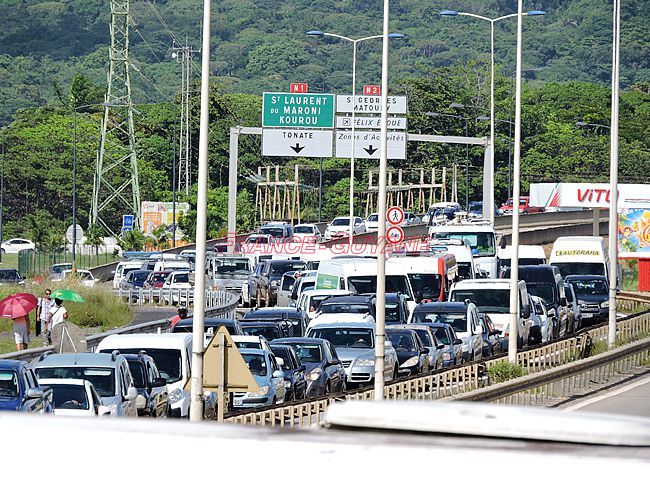 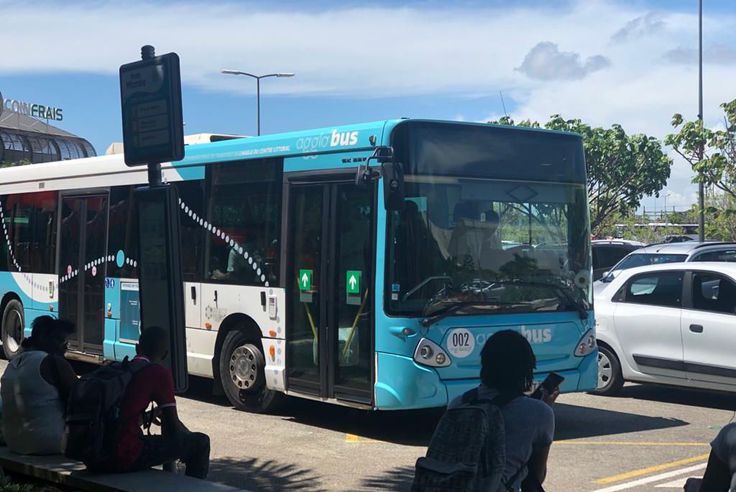 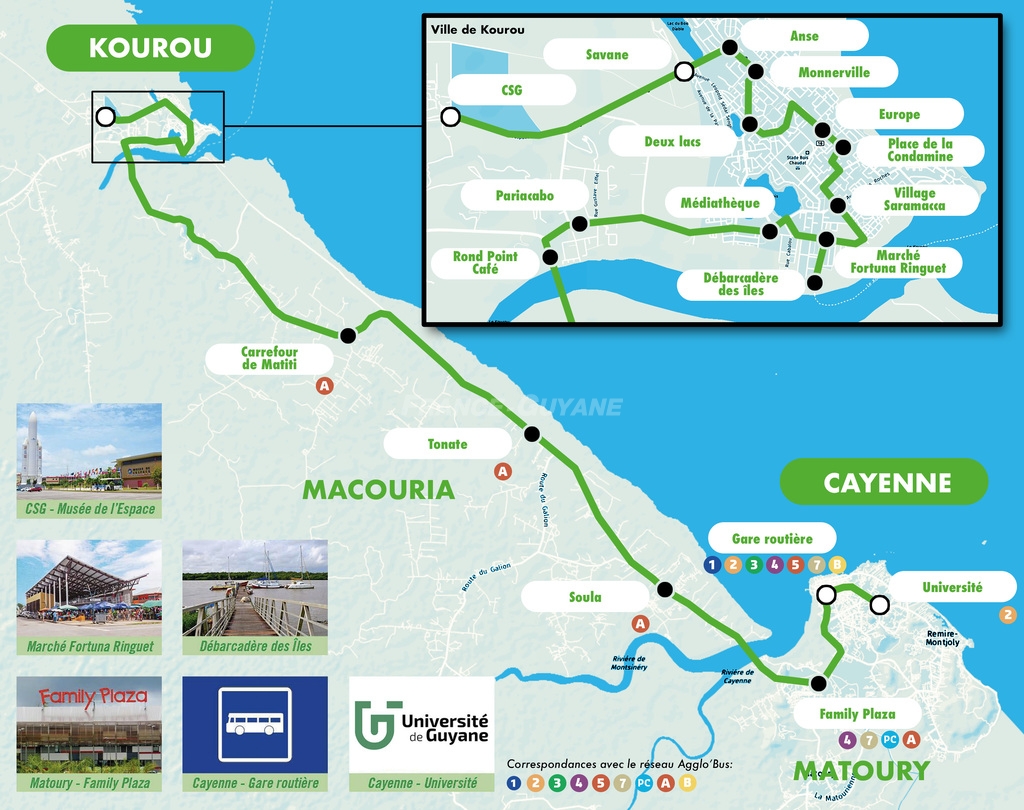 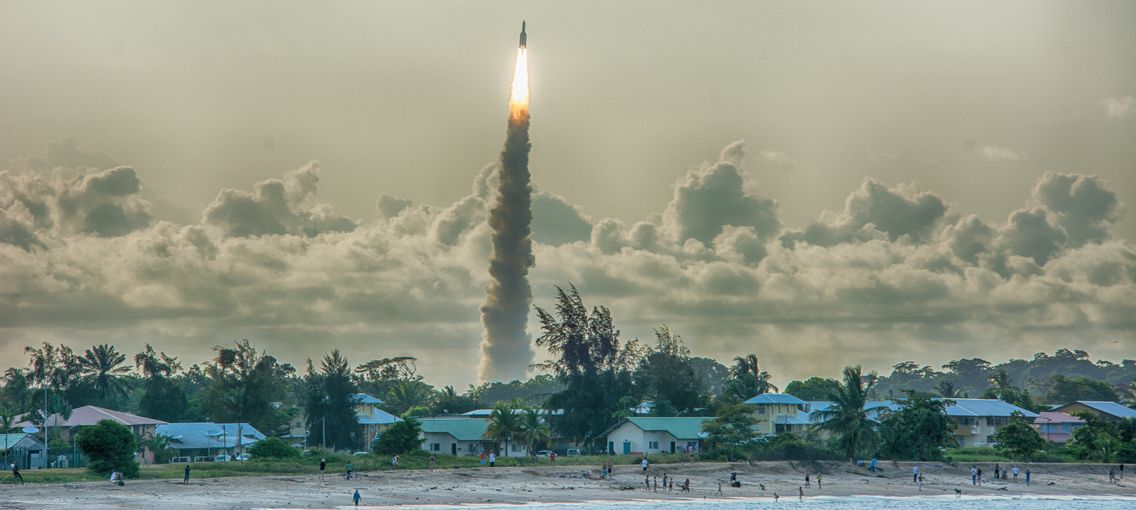 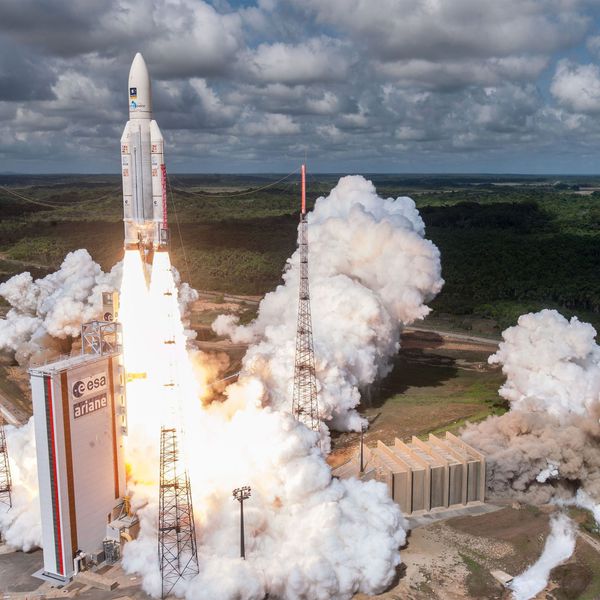 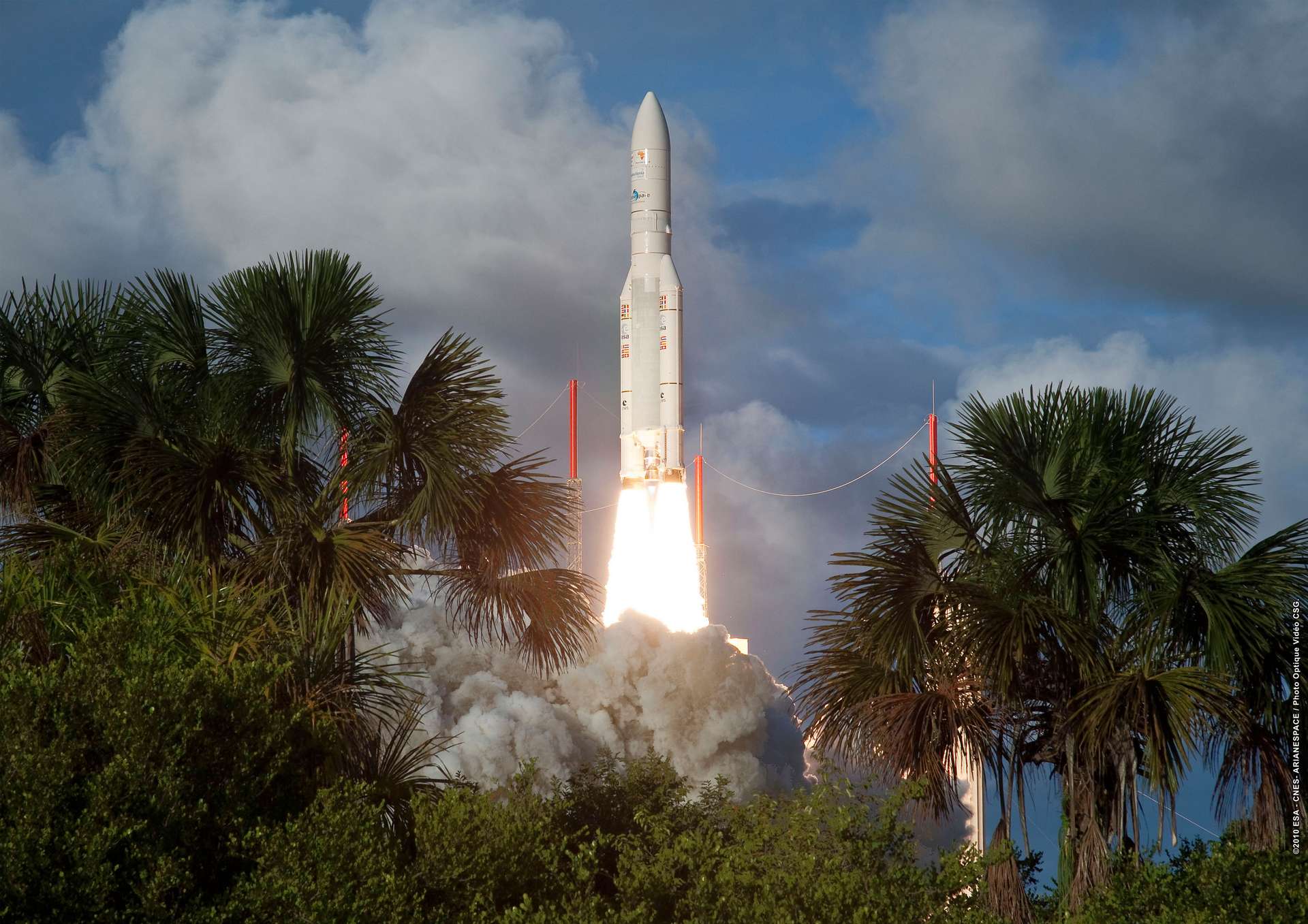 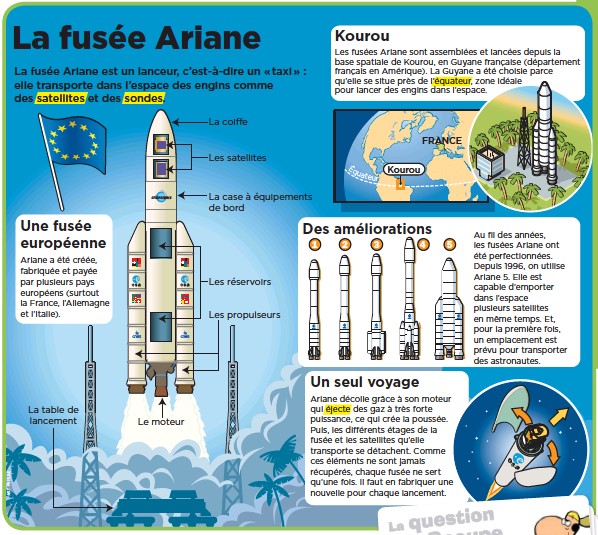